Stand Up!Access to Justice at Your Local Library
Megan Siu
Centre for Public Legal Education Alberta (CPLEA)
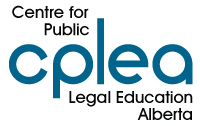 What is CPLEA?
The Centre for Public Legal Education Alberta (CPLEA): a not-for-profit organization that provides plain language legal education and information to help Albertans understand their rights and responsibilities

*formerly the Legal Resource Centre of Alberta (rebranded in 2012)
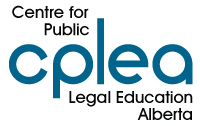 [Speaker Notes: Nearly every province and territory in Canada has at least one non-governmental organization dedicated to PLE – for Alberta, that is CPLEA.

The Northwest Territories is currently the only region in Canada without a law library and without a non-governmental PLE organization.]
What is Public Legal Education?
Public Legal Education (PLE): programming that empowers people to address their own legal issues by knowing their rights and responsibilities under the law
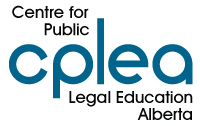 Legal Information vs. Legal Advice
CPLEA provides legal information, but not legal advice

Legal information: explains the law and legal system in general terms, but isn’t tailored to a particular situation

Legal advice: applies the law to a particular situation and provides recommendations about the best course of action based on facts
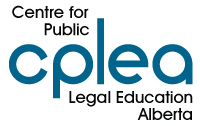 Self-Represented Litigants: The DIY Lawyer
People want to solve their own legal problems

Fake News! Alternative Facts! 
Facebook! Twitter! Instagram!

Librarians to the rescue!
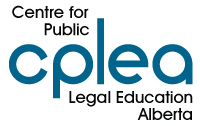 Why Does PLE Matter?
Law impacts EVERYONE
Most people don’t qualify for Legal Aid and can’t afford a lawyer
A lot of court cases don’t need to happen
Many self-reps don’t know where to start or how to filter and verify information
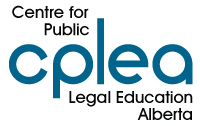 CPLEA’s Resource Development Process
Who is the resource for?
What goes into it?
How is it verified?
Who pays for this?
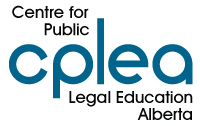 Case Study: Human Rights Resources for Immigrant and Refugee Seniors
Project to educate immigrant and refugee seniors and their caregivers about their rights when trying to access and maintain housing
The Alberta Human Rights Act
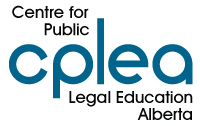 Case Study: Human Rights Resources for Immigrant and Refugee Seniors
Who is the resource for?
Seniors
Immigrants
Refugees
Seniors centres
Government ministries
Settlement agencies
Caregivers
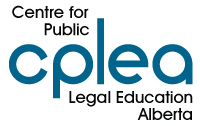 Case Study: Human Rights Resources for Immigrant and Refugee Seniors
What goes into it?
“Seniors prefer having someone to come and talk to them”
“Newcomers accept information from community leaders they trust”
“Many experience discrimination, but may not follow through because they’re afraid”
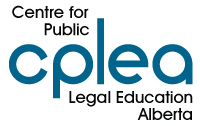 Case Study: Human Rights Resources for Immigrant and Refugee Seniors
How is it verified?
CPLEA’s staff lawyers
Feedback from project advisors or focus groups
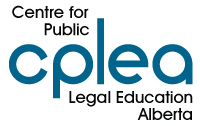 Case Study: Human Rights Resources for Immigrant and Refugee Seniors
Who pays for this?
Not you!
Funding from provincial and federal government
Funding from foundations
Funding from personal donations
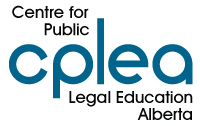 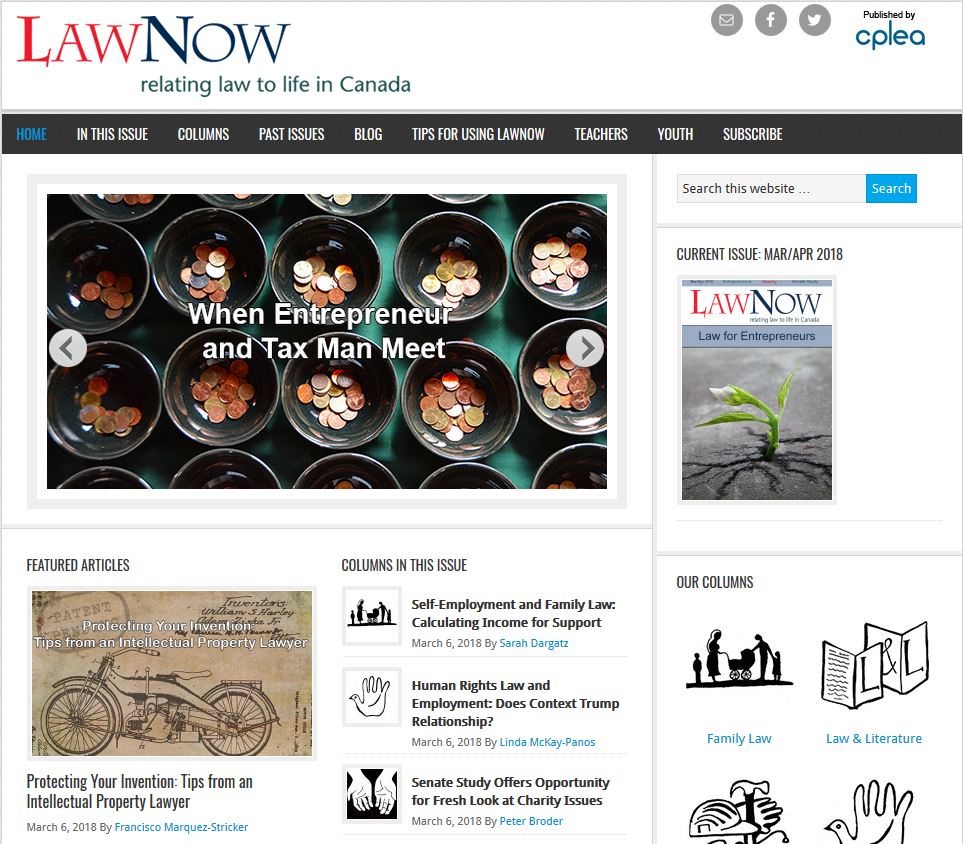 www.lawnow.org
[Speaker Notes: LawNow 
Free digital magazine that addresses Canadian legal issues
Published bi-monthly every year
Contributors are experts including lawyers, judges, Senators
Each issue has a theme and special report:
March/April  Entrepreneurship (theme), Poverty and Homelessness (special report)
May/June  Ghosts in the Legal Machine (theme), International Treaties (special report)
Sign up for our mailing list by contacting info@cplea.ca or lawnow@cplea.ca]
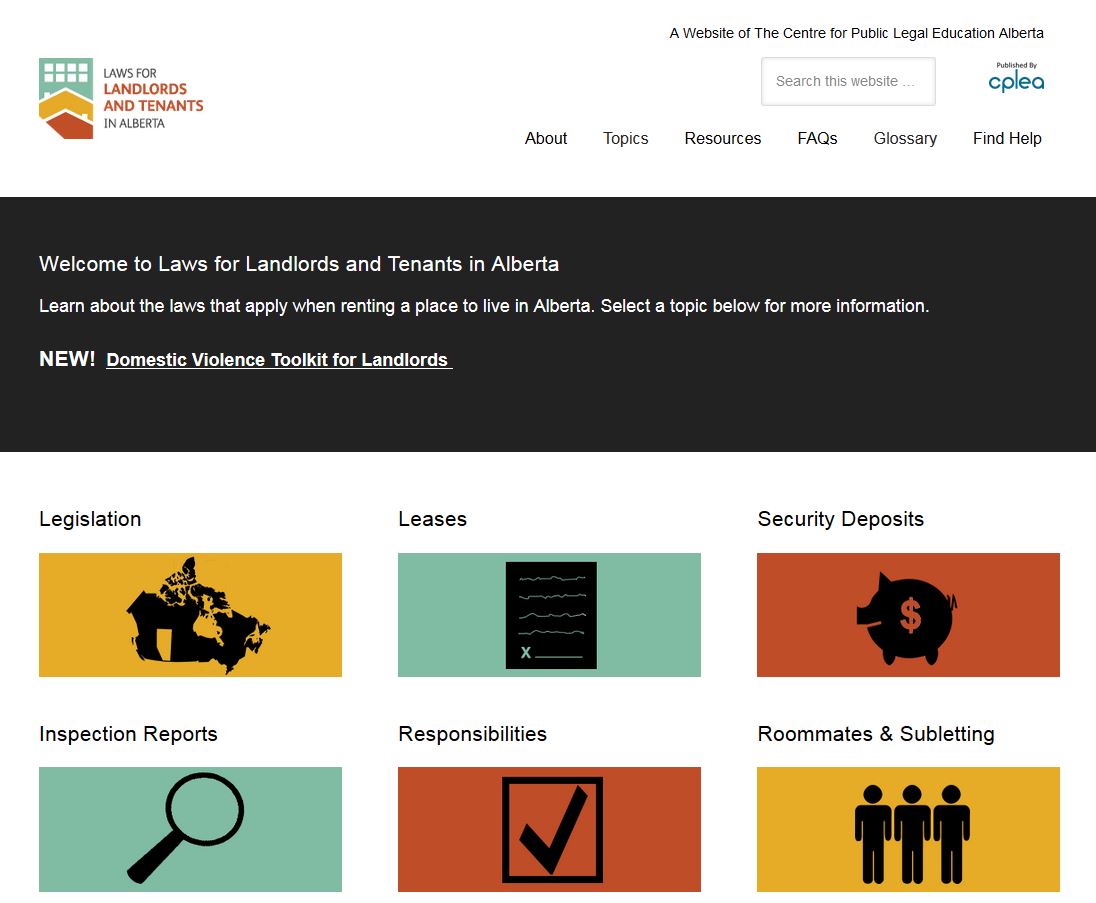 www.landlordandtenant.org
[Speaker Notes: Landlordandtenant.org
#1 website for Alberta landlord and tenant law
NEW! Domestic Violence Toolkit for Landlords for landlords, property managers, and anyone else with access to a residential unit]
[Speaker Notes: Making a Will
Most downloaded publication (followed by Grandparents’ Rights, then by Renting with a Pet)]
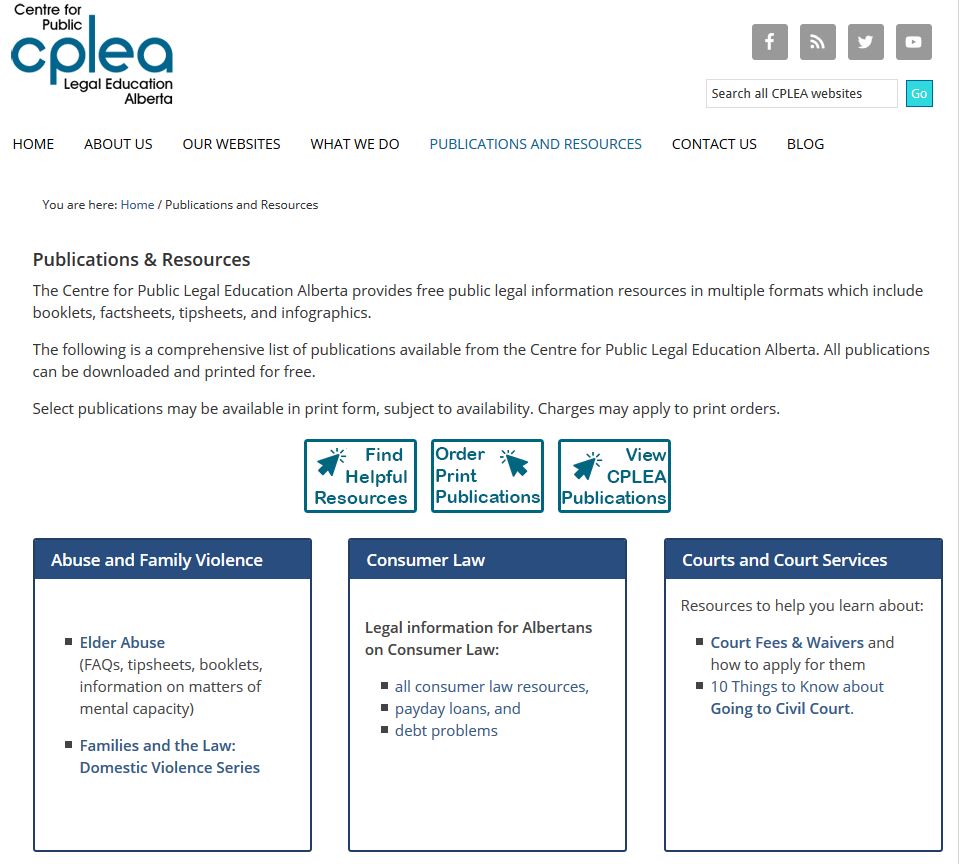 [Speaker Notes: CPLEA’s online “store”
Order free print copies of our publications, shipping is usually free
You will be asked to set up an account to record your shipping information]
Yeah, but…
Let us help you help your patrons!
Leave our brochures at your reference desk
Bookmark our websites on library computers
Invite us to come and present

Every person’s legal issue is very different. 
Legal advice, bad. Legal information, good.
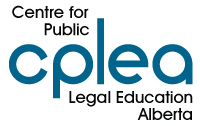 What Can Libraries Do?
When library users approach your library for help with a legal issue, you should not:
Give people legal advice (i.e. apply the law to their situation or tell them your opinion on their case)
Tell people what might happen if they go to court or if they see a lawyer
Tell people they need to go to court
Help people fill out legal documents
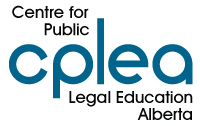 [Speaker Notes: Don’t give out legal advice. It is a huge liability issue for yourself, your fellow staff, your library, and your board and trustees.]
What Can Libraries Do?
When library users approach your library for help with a legal issue, you can…
Help them find reliable legal information
Make legal information easily accessible
Refer them to a PLE organization or a local community legal clinic
Spread the word about public legal education
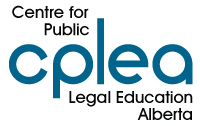 [Speaker Notes: Libraries are trusted sources of information. Help us normalize public legal education – it should be normal to know what your legal rights are.]
Questions?
Centre for Public Legal Education Alberta
(780) 451-8764
info@cplea.ca 

Twitter: @CPLEAlberta
Facebook: www.facebook.com/CPLEAlberta
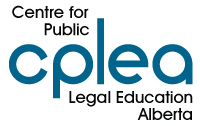